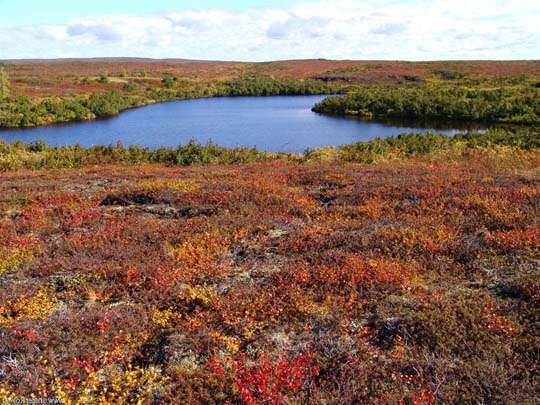 Лунтик знакомиться с обитателями тундры
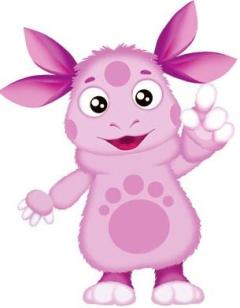 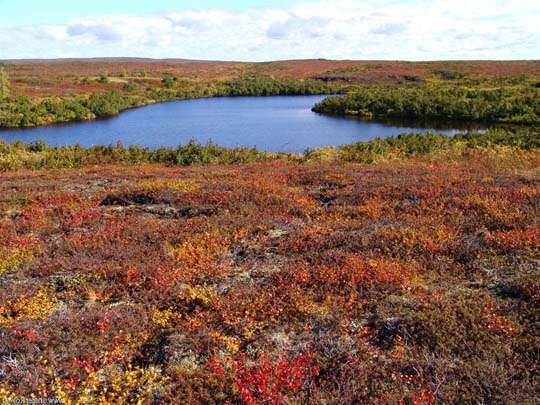 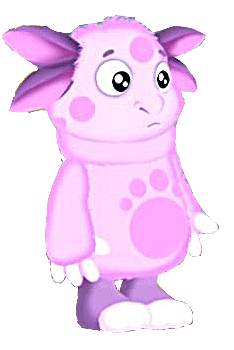 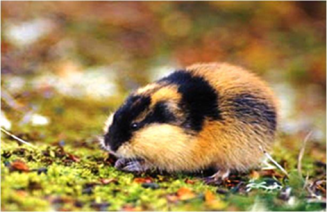 Лемминги — трогательные пушистые зверьки величиной с ладонь.
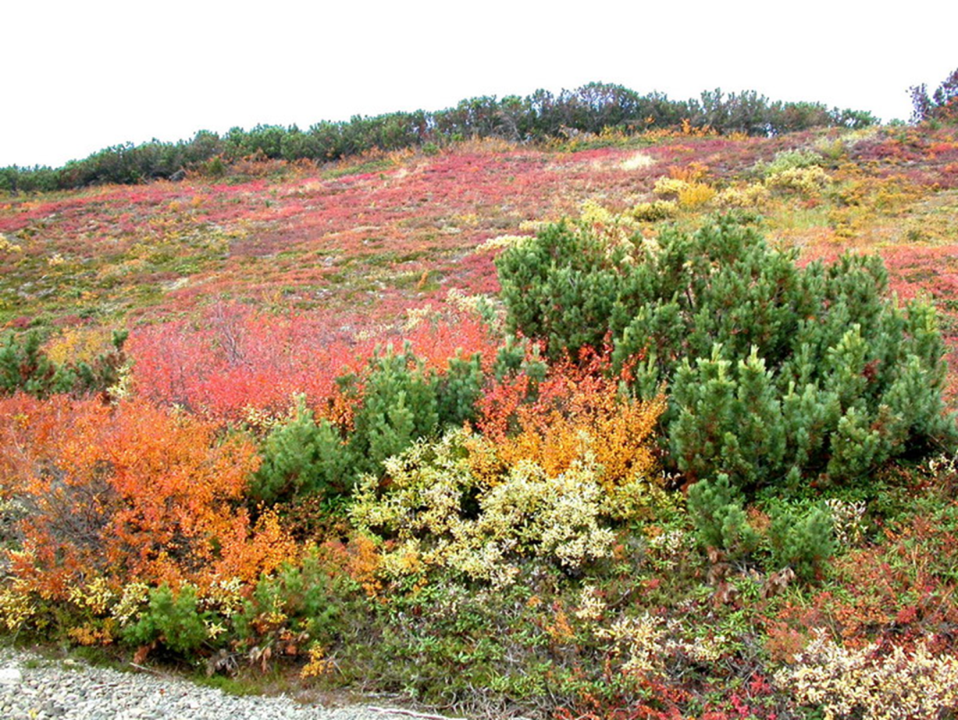 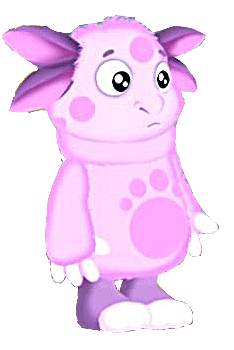 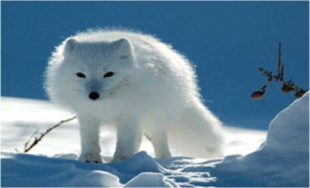 Он такой же, как лисица,
Только путать - не годиться.
Чаще он бывает белый,
Реже – чёрный, голубой
Песец